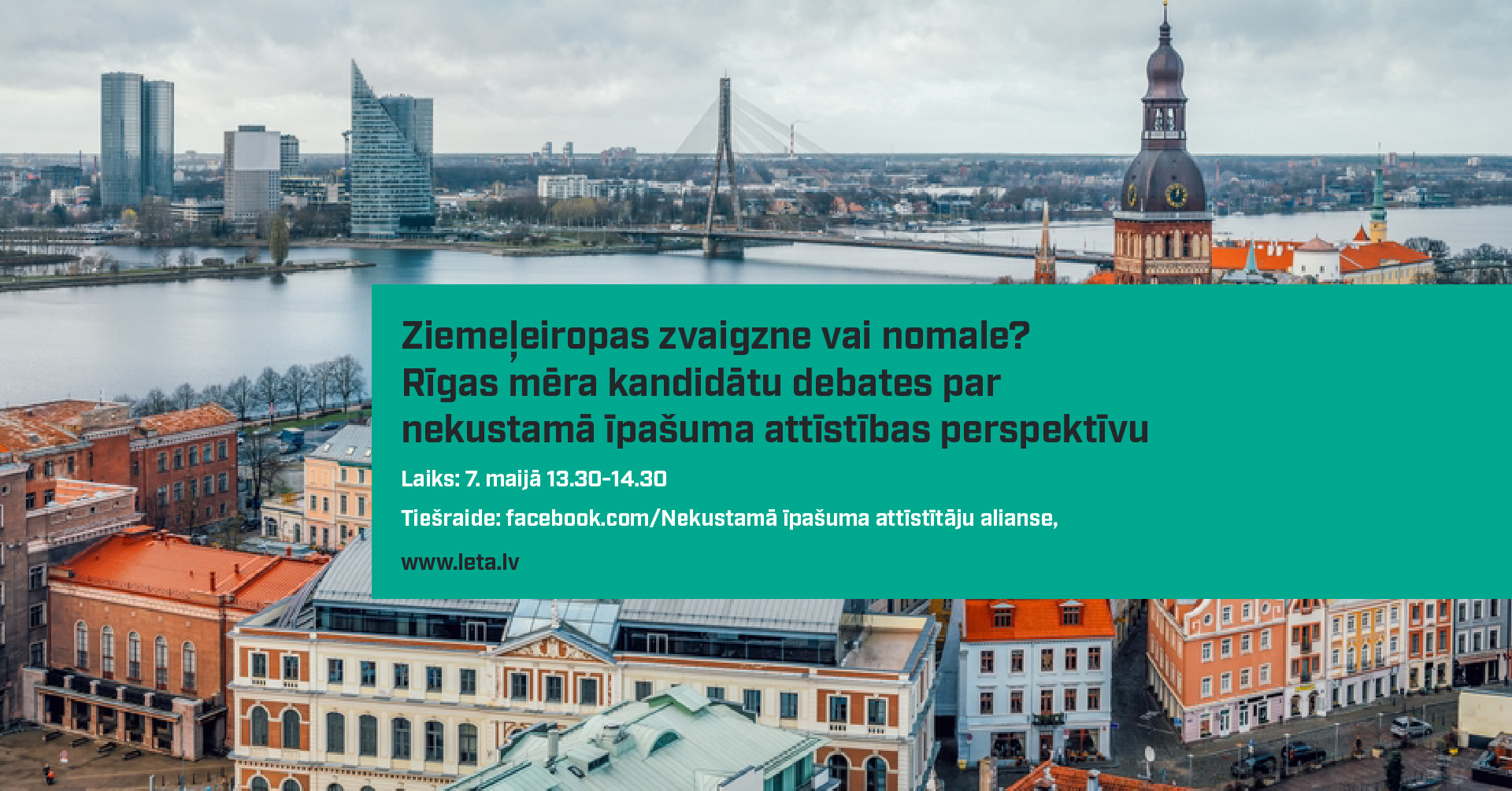 1
5/7/25
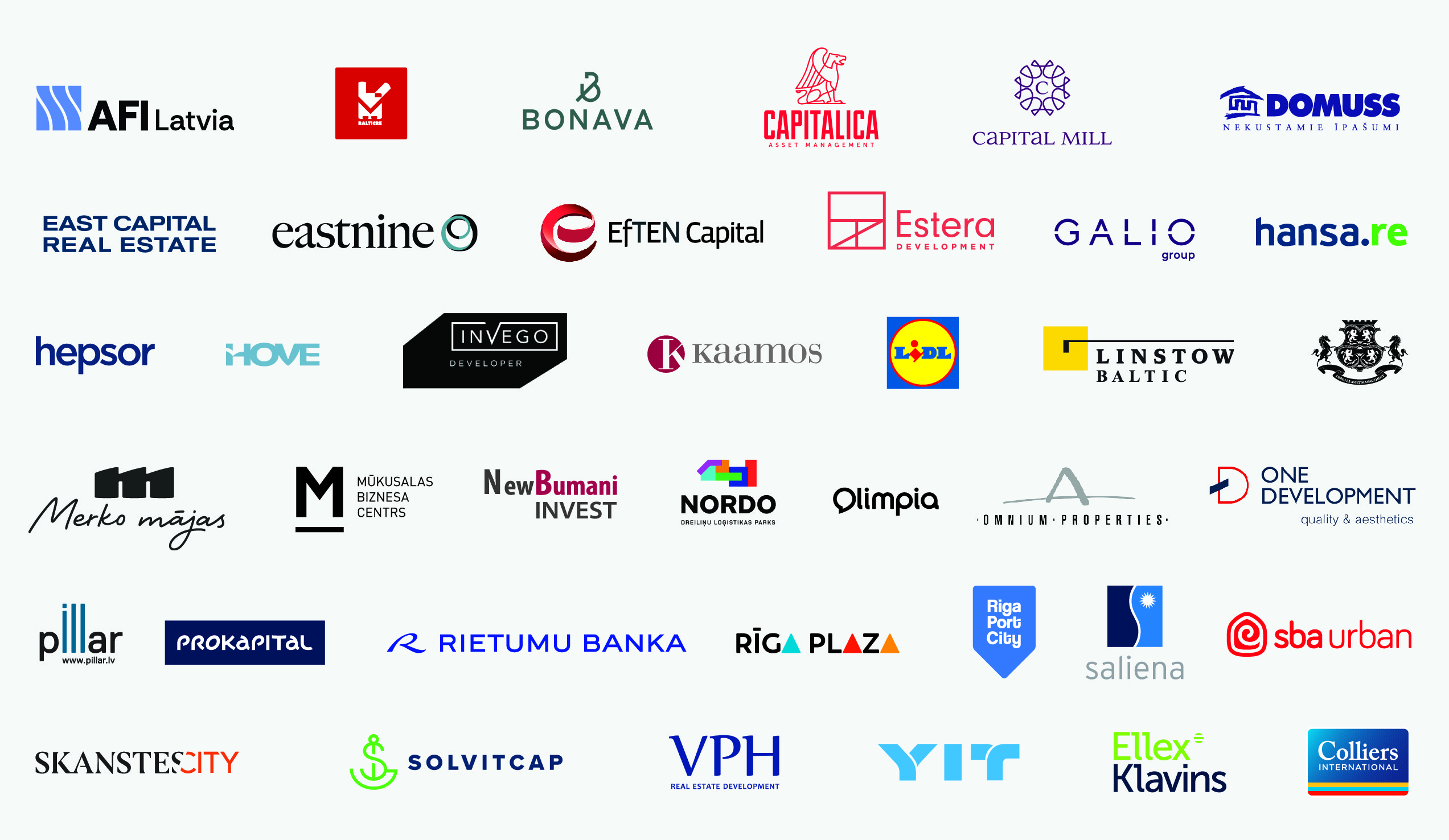 2
Colliers International | Latvia
5/7/25
Colliers
Uzbūvēto dzīvokļu skaits pēdējos 5 gados Rīgā bijis 5 reizes mazāks kā Viļņā un 2 reizes mazāks kā Tallinā
Avots: Nacionālais statistikas portāls
3
Colliers
Uzbūvēto biroju apjoms pēdējos 5 gados Rīgā bijis 3 reizes mazāks kā Viļņā un par trešdaļu mazāks kā Tallinā
4
Avots: Colliers Baltics
Colliers
Uzbūvēto stock office platību apjoms pēdējos 5 gados Rīgā bijis 4 reizes mazāks kā Tallinā un 2.5 reizes mazāks kā Viļņā
5
Avots: Colliers Baltics
NĪAA Priekšlikumi nekustamā īpašuma attīstības veicināšanai Rīgā
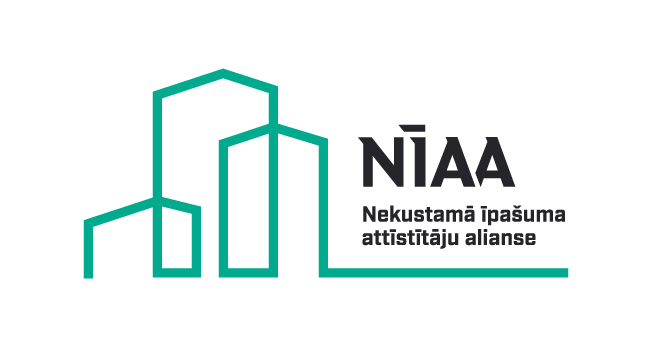 6
*   Rīgas Domes pilsētas attīstības departamentam (RDPAD) noteikt viegli izmērāmus ikgadējos sasniedzamos investīciju piesaistes rādītājus, un veikt regulāru šo rādītāju izpildes kontroli. 
Veikt Arhitektūras pārvaldes un Būvvaldes būvniecības padomes reorganizāciju, arhitektoniskās kvalitātes kontroli nododot Pilsētas arhitekta dienestam
7
*   Iedzīvināt pašlaik publiskajā apspriešanā esošos Publiskās infrastruktūras izbūves kompensācijas noteikumus.
8
5/7/25
*   Noteikt viena gada termiņu nekustamā īpašuma nodokļa (NĪN) samazinātās likmes piemērošanai jauniem ekspluatācijā nodotiem, bet nepārdotiem dzīvokļiem
9
5/7/25
*   NĪN atvieglojumus piemērot arī pirms 2024. gada ekspluatācijā nodotajām energoefektīvajām ēkām.
10
5/7/25
*   Rīgas vēsturiskā centra teritorijas plānojuma izstrādes laiku samazināt līdz diviem gadiem.
11
5/7/25
*   Novērst funkciju dublēšanos kontekstā ar vēsturisko ēku atjaunošanu, izveidojot vienotu organizāciju, kura ir atbildīga par vēsturiskā mantojuma saglabāšanu Rīgā.
12
5/7/25
*   Pašvaldībai viena gada laikā veikt vēsturiski vertīgo ēku inventarizāciju, un publicēt attiecīgu būvju sarakstu.
13
5/7/25
*   Pārskatīt “Nodevas par publiskās infrastruktūras aizņemšanu” piemērošanas kārtību, to attiecienot tikai uz gadījumiem, kad netiek ievēroti savstarpēji saskaņoti būvdarbu termiņi
14
5/7/25